Uwaga Uwaga !
DZIŚ BARDZO WAŻNE WYDARZENIE !
Dzień ojca :)
                  23.06.2020
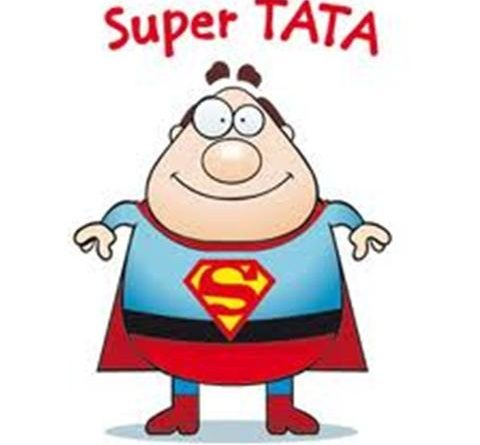 Życzenia
Dziś dzień ojca Drogi Tato.  Co Ty dzisiaj powiesz na to? 
              Ślę Ci szczere me życzenia. Czy w twym życiu to coś zmienia?
             Mam nadzieję, że się cieszysz!  i że dzisiaj się nie spieszysz. 
             Bo to święto jest dla ciebie, byś urządził je dla siebie.
WIEMY, ŻE CIĘŻKO PRACUJECIE NA TO, ABY NAM BYŁO DOBRZE I NICZEGO NAM NIE BRAKOWAŁO:)
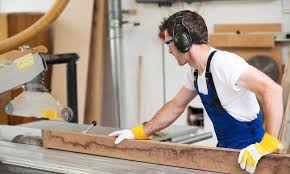 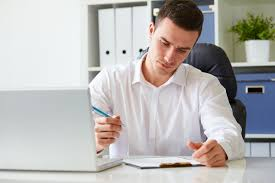 A POMIMO TEGO ZNADUJECIE DLA NAS CZAS :)
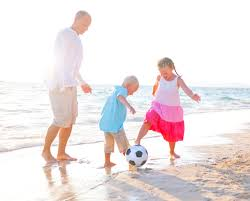 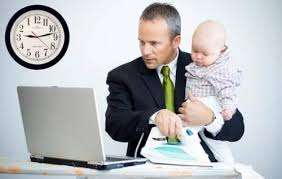 :)
Wiemy też że, wychowanie nas to nie łatwe zadanie, ponieważ nie zawsze się słuchamy .
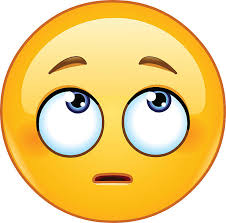 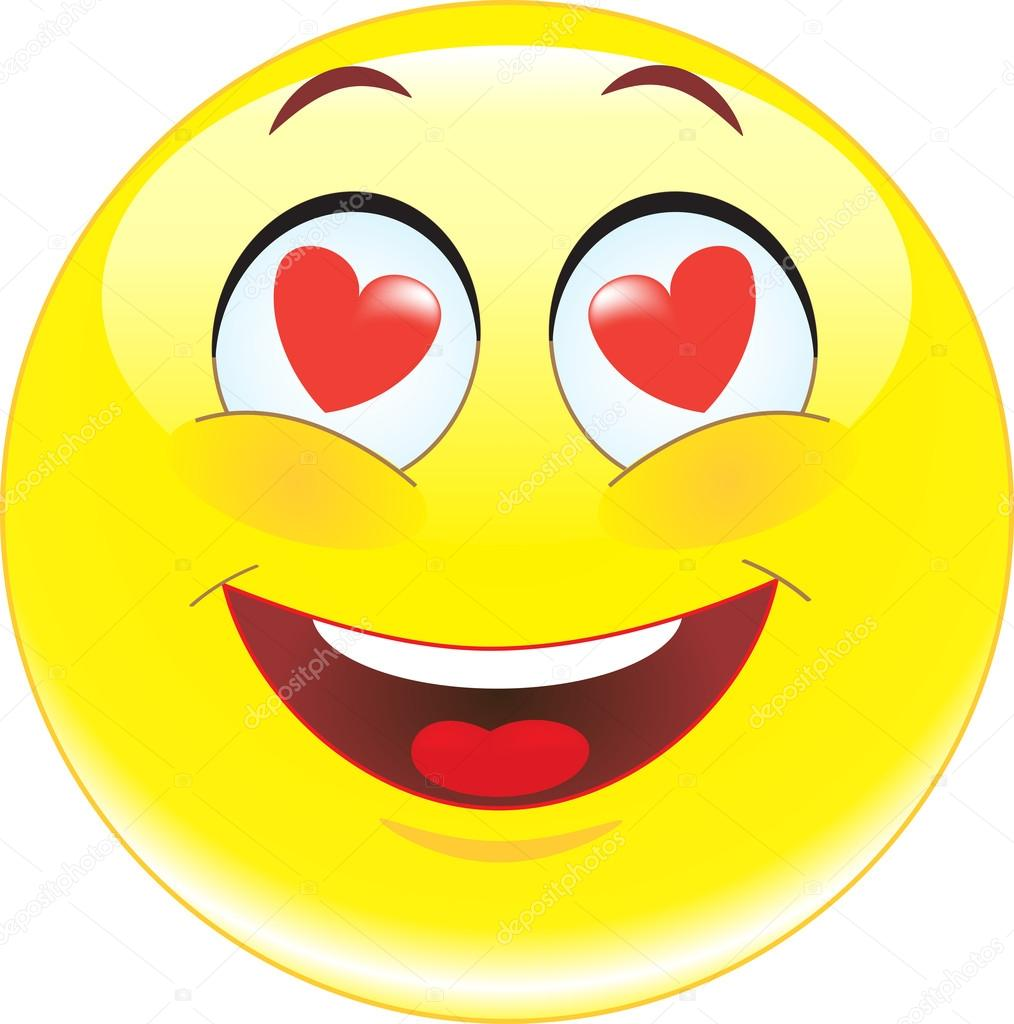 Ale pomimo że rozrabiamy 
                              to bardzo was
                                          Kochamy
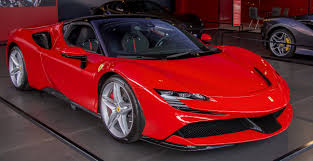 Dlatego dziękujemy Wam za wszystko co dla nas robicie, życzymy wszystkim tatusiom dużo spokoju , odpoczynku i cierpliwości do nas :) . 
                              Kochamy WAS bardzo ! 
                                             Wasze niesforne dzieciaki :)  ​
​
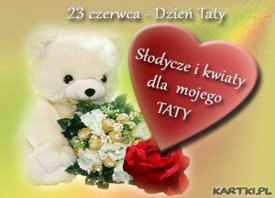 Dla Tatusia dzięcioł stuka,     ryczy krowa, brzęczy mucha,     osioł skacze aż do nieba,     zawsze Tatę kochać trzeba!